Search for a Dark Z Boson with Machine Learning at ATLAS
Savannah Thais, Daniela Parades, Keith Baker
Yale University
Dark Interactions Workshop 2016
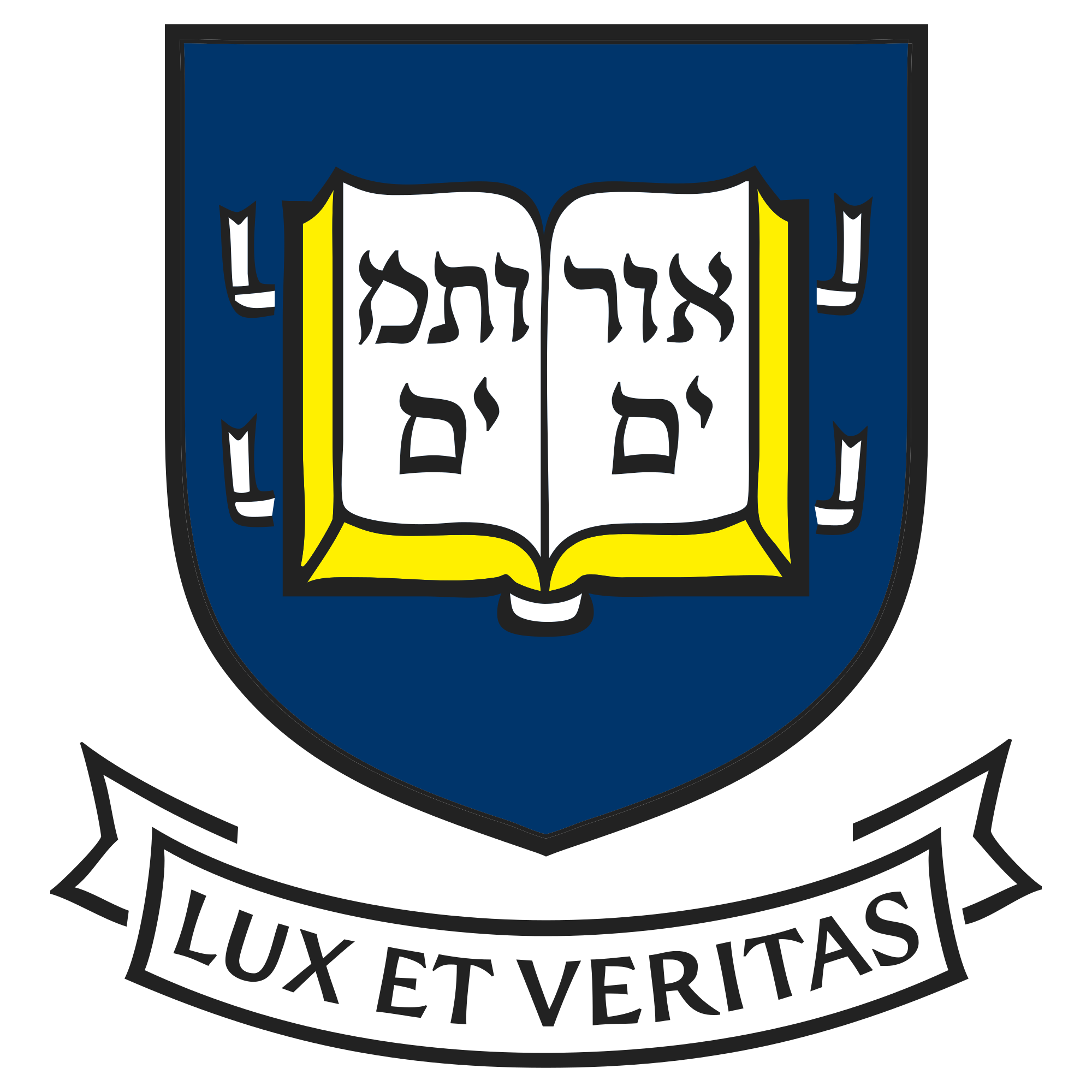 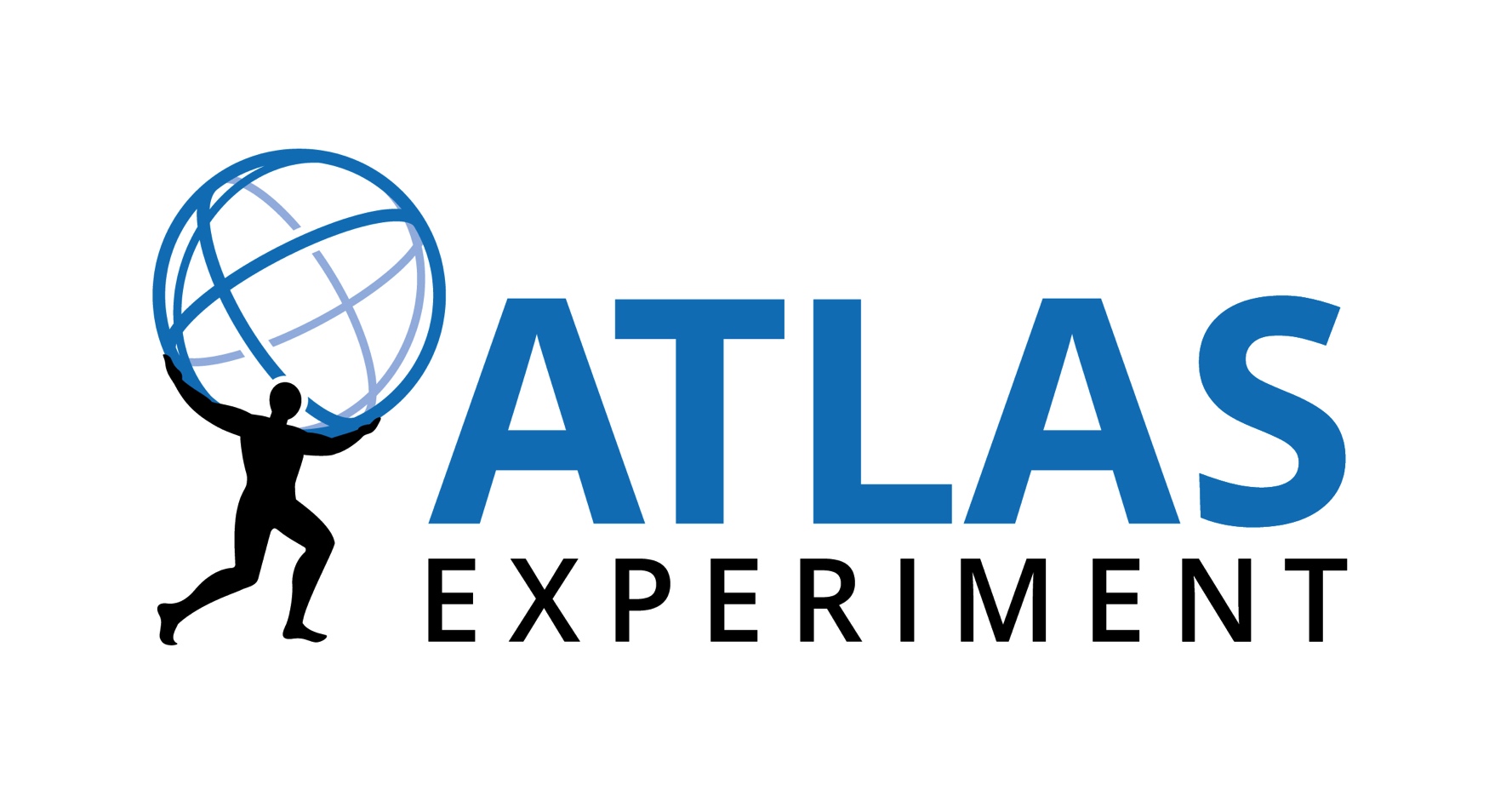 2
Dark Sector at the LHC
Many BSM theories introduce a dark sector through an additional U(1)d gauge symmetry
Can use different portals to search for this sector at LHC: vector, neutrino, photon, Higgs
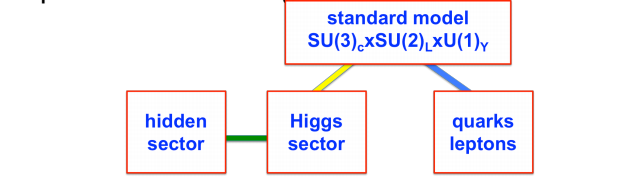 [Speaker Notes: What to call this slide]
3
Higgs Portal
Higgs portal introduces:  
New gauge field with kinetic mixing ε with hypercharge gauge boson
In the case of broken U(1)d symmetry, a new Higgs with mass mixing κ with SM Higgs, leading to new Higgs doublet and mass mixing δ between SM Z and dark sector 
In the               case,  kinetic mixing dominates, mass of new particle is higher, interpreted as a dark Z (Zd) that couples to the dark charge
4
Higgs Portal at ATLAS
Can infer the existence of Zd through:
Deviations of SM predicted Drell-Yan rates
Higgs decays through exotic intermediate states
In particular, allows for new processes with 4l final states:             			and                             
Not ruled out by electroweak constraints on ε
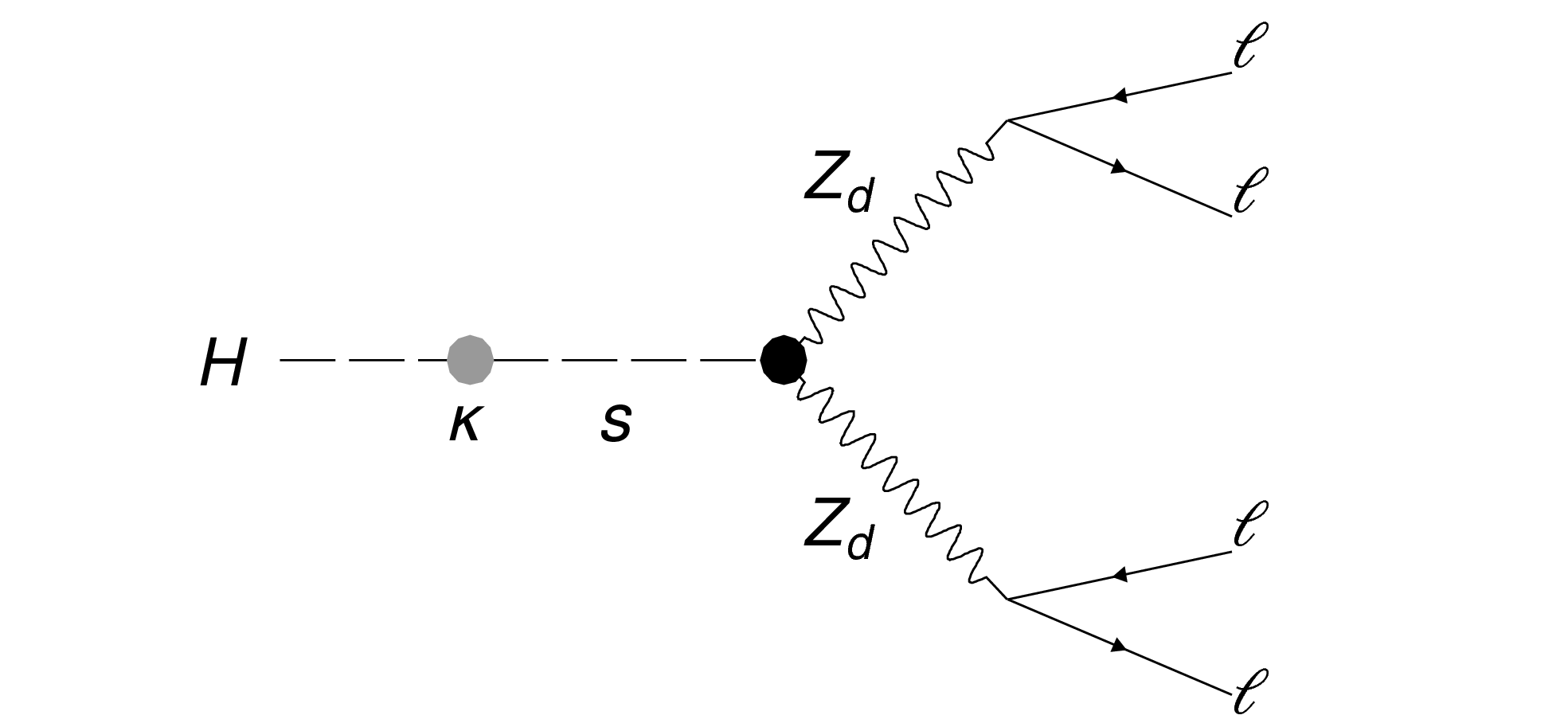 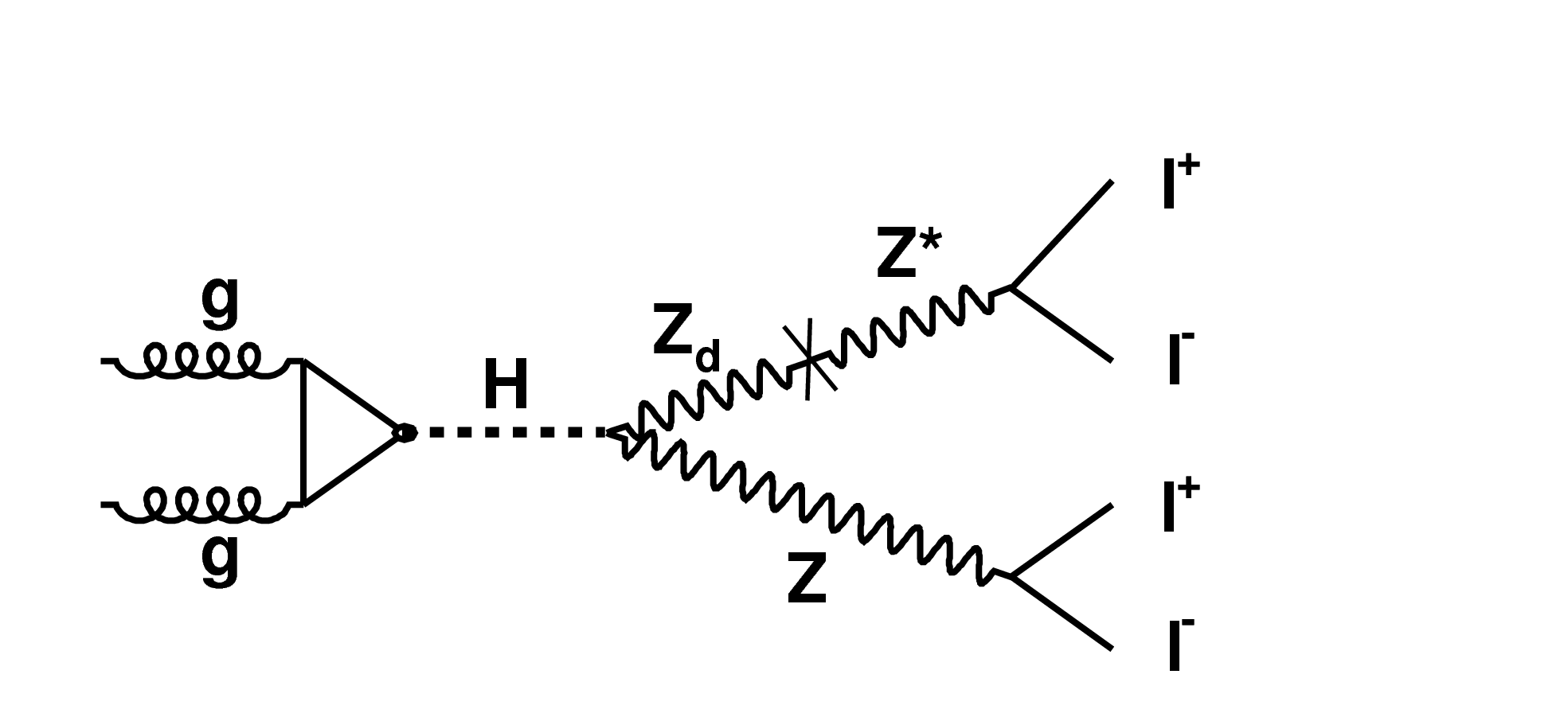 [Speaker Notes: List what parameter spaces each can probe
Not ruled out by electroweak constraints on epsilon]
5
Analysis Strategy
Apply event selection:
Run 1: Same event selection as                                 analysis
Run 2: Selection will be further optimized for          analysis
 Look at       spectrum, apply LH fit to search for narrow peak about featureless SM background

 
In absence of excess, set limits 
on
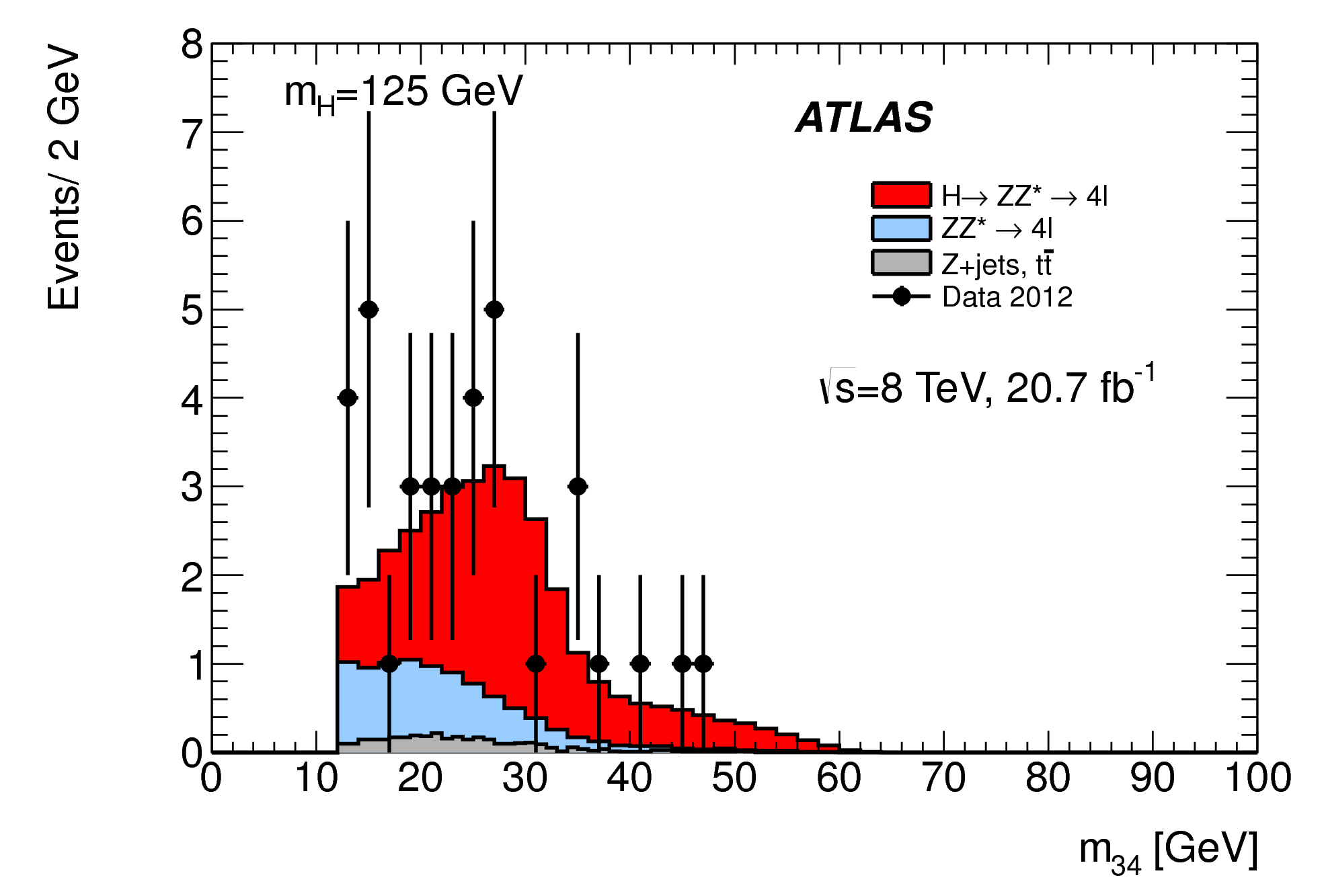 [Speaker Notes: Should I include the event selection here? backup?
explain what m34 is, same flavor opposite sign
mu is normalization of ZZ*, p is related to ZZd, product is normalization of signal]
6
Run 1 Analysis
Simulated signal with       15-55 GeV in 5 GeV steps (interpolated between steps) from ggF H using Hidden Abelian Higgs Model (Zd is on shell)
Relevant backgrounds (                                                ) simulated and normalized to data (or SM cross section)
Dominant uncertainties from lepton ID, background normalizations
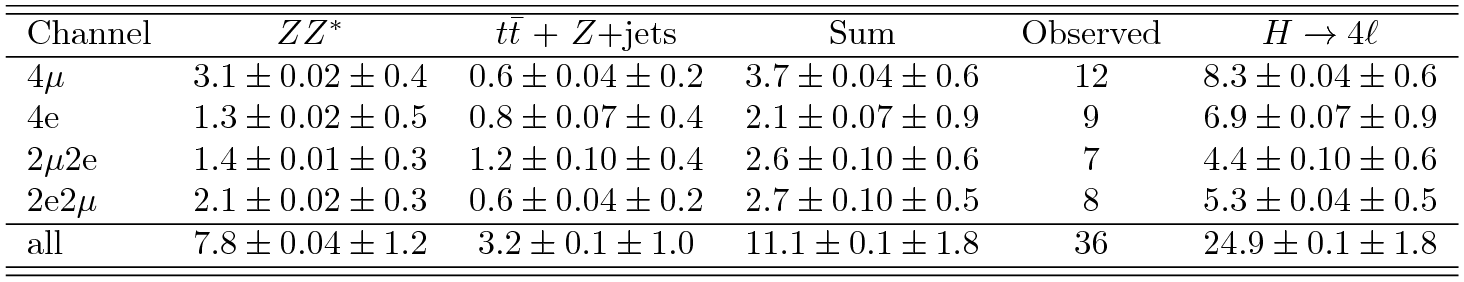 7
Run 1 Results
No significant deviations from SM expectations 
Can extract limits on ρ from LH fits
Using                  can extract limits on RB
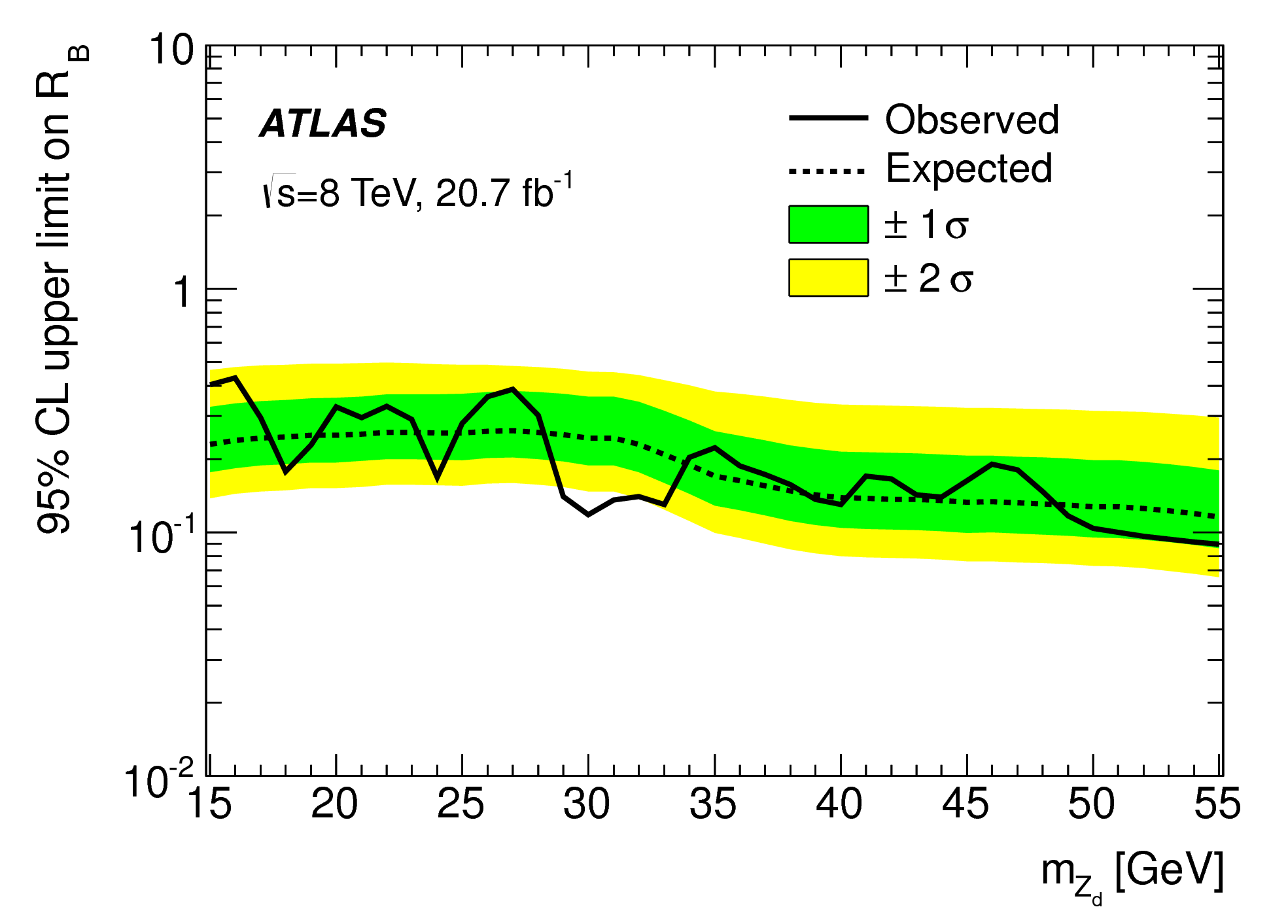 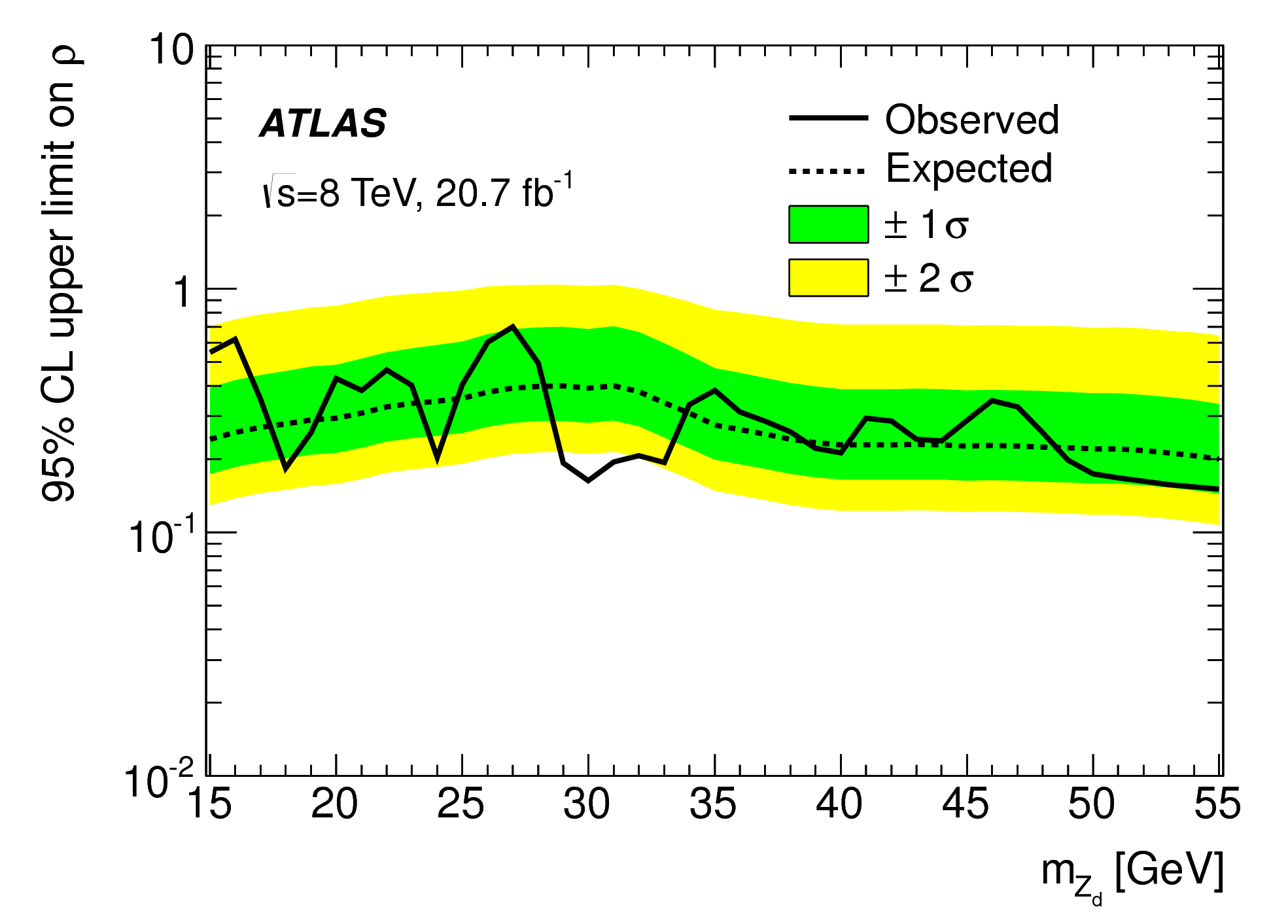 [Speaker Notes: C is the ratio of of products of acceptances and reconstruction efficiencies for ZZ* and ZZd]
8
Run 1 Results
By assuming SM cross section of                         , can extract limits on ε
 By approximating                       can extract limits on δ
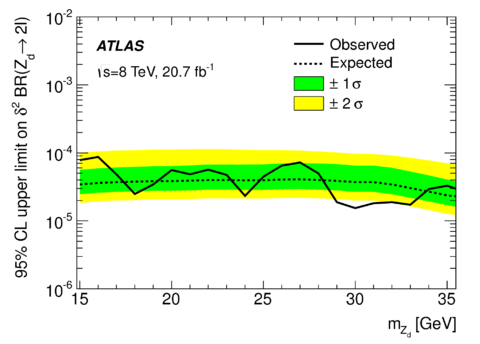 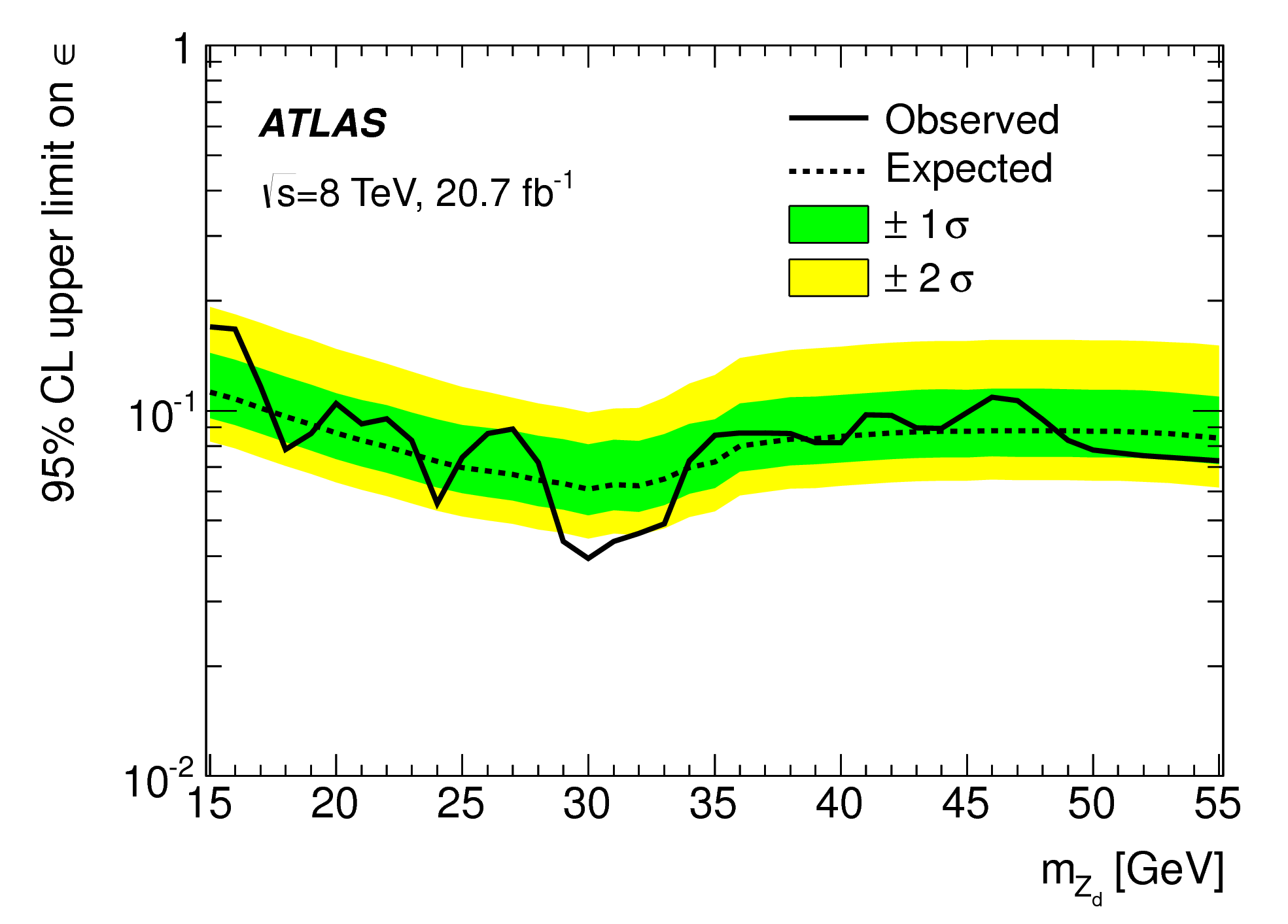 [Speaker Notes: consistent excess around 30,  but not statistically significant]
9
Applications
SM predictions for the running of weak mixing angle with Q2 does not match data
  Zd with mass in our search range could improve agreement
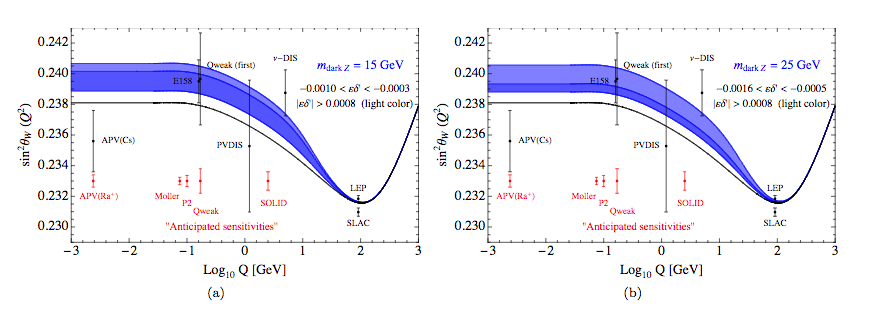 [Speaker Notes: done here at BNL
what is Q2? momentum transfer
w is angle to which  spontaneous electroweak symmetry breaking rotates W0 and b0 to create photon and Z and W]
10
Run 2 Improvements
Optimize the Higgs mass window for ZZd decays (in progress) 
Consider lifetime of Zd (possible displaced vertices)
Consider lower        (in progress)
Aided by lowering lepton ID threshold
Improve event selection and signal yield using machine learning
[Speaker Notes: Because ZZd and ZZ* kinematically compatible, hardest background to remove]
11
Machine Learning
Machine Learning allows algorithms to ‘learn’ parameters without being explicitly programed 
Can be used for classification, dataset generation, high level vector space transformations, unsupervised grouping, taking over the world…
Already used in a few LHC analyses, triggers, reconstructions, and IDs
Usually relatively simple 
  algorithms: LHs and BDTs
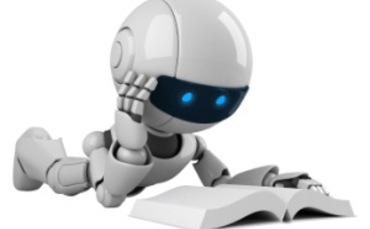 [Speaker Notes: Should I include a slide on BDTs?]
12
Deep Neural Networks
Layered graph of multi-dimensional linear transformations
Classification error is back-propagated using gradient descent based on cost function
 
Able to learn highly abstracted representations of data and extract high level patterns
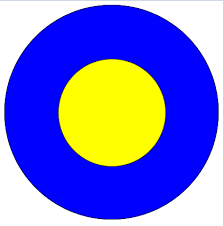 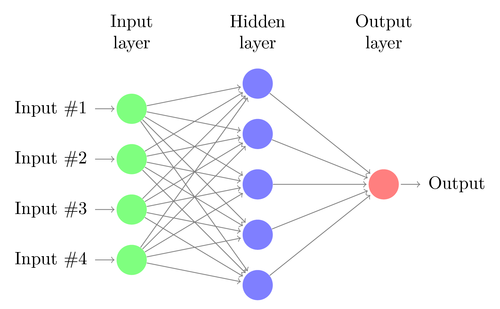 [Speaker Notes: Inspired by biological systems]
13
Deep Neural Networks with Autoencoders
NN performance is highly hyperparameter dependent
One way to mitigate this is unsupervised pre-training
Autoencoders create a “bottleneck of dimensionality”
Goal is to accurately encode and decode information at each layer according to                                and  

Encoder weights are used as preliminary NN weights
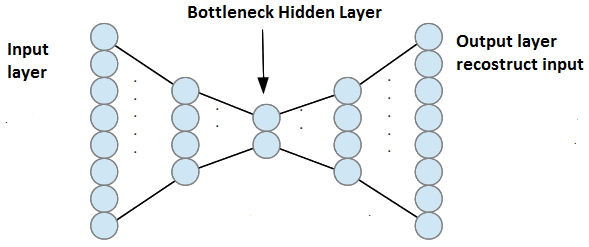 [Speaker Notes: and to avoid falling into a local minima]
14
Machine Learning for Zd Search
Two options for applying ML to this analysis:
Use ML to optimize the                          event selection
Goal to increase statistics in m34 distribution
Use                        trained algorithm after/instead of                            			event selection
Goal to resolve peak in m34 distribution
Would help remove remaining non-resonant ZZ* background and 			background outside of Zd mass range
More difficult because processes have identical kinematics in
    range. 
Can combine both techniques
Option 1 currently being studied with pre-trained DNNs, have demonstrated clear improved event selection efficiency  (for Run 1 data)
15
Conclusions
Search for a dark sector vector boson in the intermediate mass range where kinetic mixing dominates is well motivated and accessible at the LHC
Run 1 found no significant excess in Z* spectrum, set improved limits on RB and mixing parameters
Machine learning is a promising way to increase search sensitivity in Run 2
Many thanks to Daniela, Keith, Luke de Olivera
This work is supported by the National Science Foundation Graduate Research Fellowship
16
Backup
17
Higgs to 4l Standard Event Selection
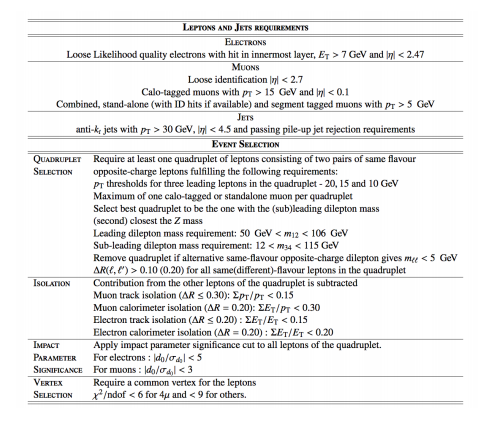 18
M4l Distribution Run 1
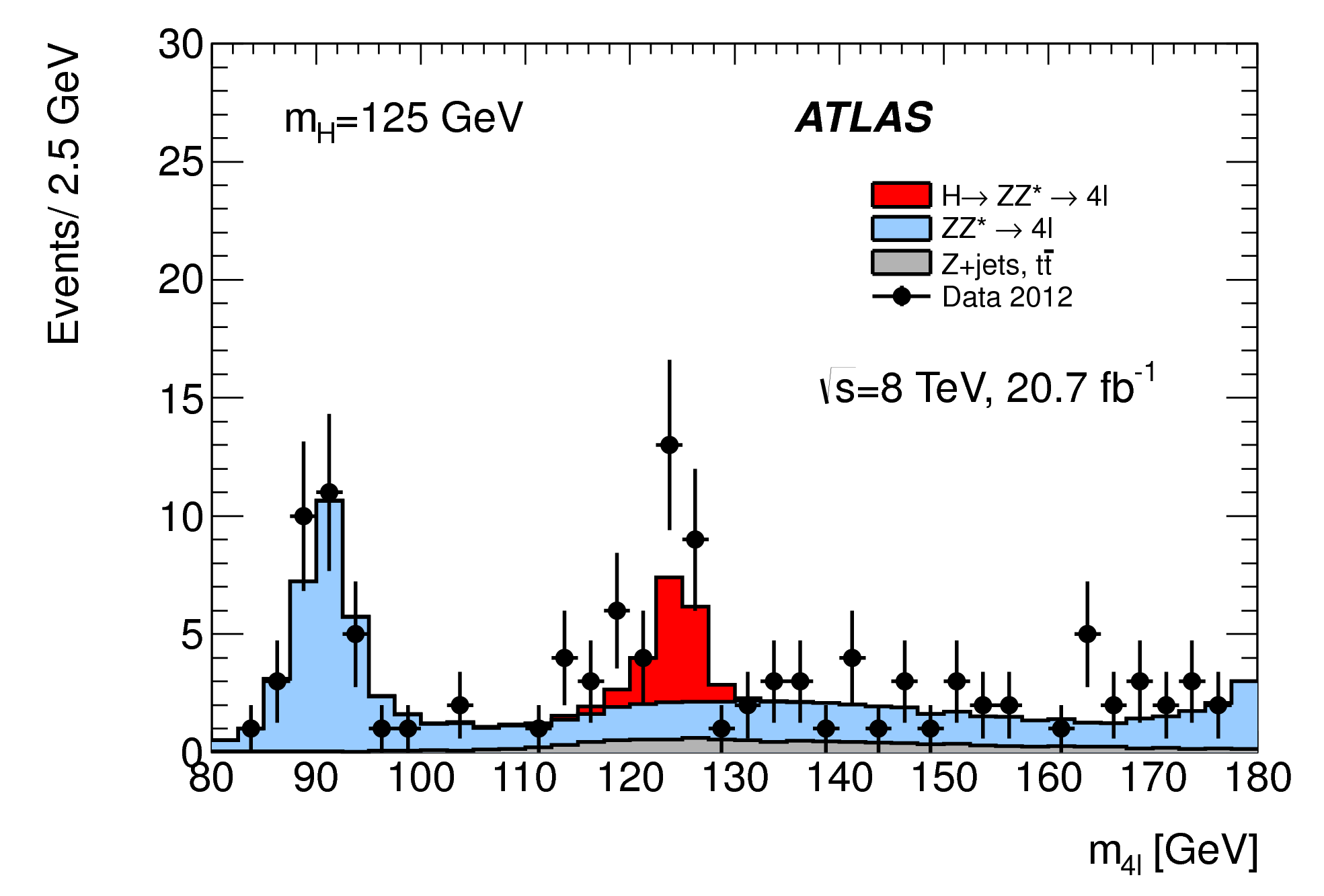 19
Deriving Limit Setting Equations
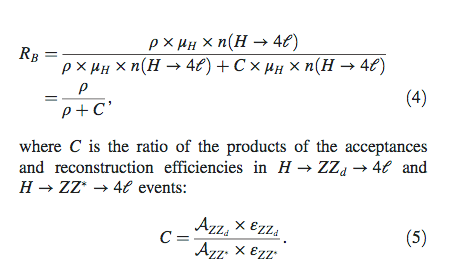 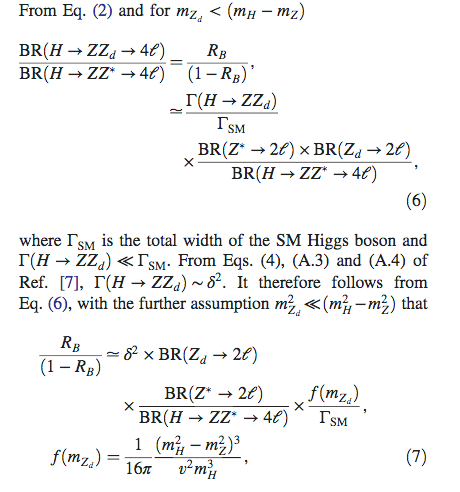 Setting RB limits from LH parameters
Deriving limits on mass mixing from RB
20
M34 Spectrum from Run 2
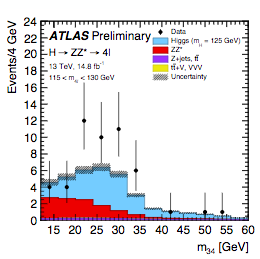